Institute for Cyber Security
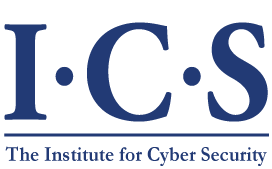 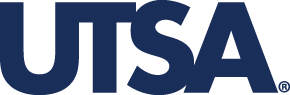 Object-Tagged RBAC Model 
for the Hadoop Ecosystem
Maanak Gupta, Farhan Patwa, and Ravi Sandhu


Institute for Cyber Security and Department of Computer Science
University of Texas at San Antonio


31st Annual IFIP WG 11.3 Working Conference on Data and Applications Security and Privacy (DBSec 2017), Philadelphia, Pennsylvania, July 19-21, 2017
© Maanak Gupta
World-Leading Research with Real-World Impact!
1
Outline
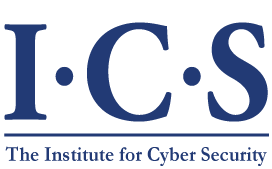 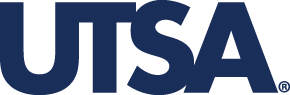 Introduction and Motivation
 Multi-layer Access Control
 Authorization Architecture
 Hadoop Ecosystem Access Control Model
 OT-RBAC Model
 Proposed Implementation
 Attribute Based Extensions to OT-RBAC
 Conclusion
© Maanak Gupta
World-Leading Research with Real-World Impact!
2
Big Data and Big Challenges
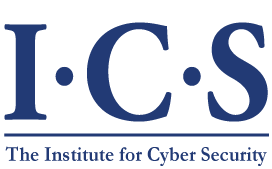 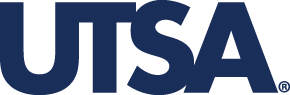 IDC 2025 : 
 global “datasphere” –  163 zettabytes
 10x than 2016
 Opportunities: 21st century gold for data  miners
 Big Data require “Big Systems”
Security:
 Secure Storage 
 Privacy Concerns (eg: HIPPA)
Fine granular access requirements
© Maanak Gupta
World-Leading Research with Real-World Impact!
3
[Speaker Notes: https://www.business.com/articles/privacy-and-security-issues-in-the-age-of-big-data/
https://www.isaca.org/Groups/Professional-English/big-data/GroupDocuments/Big_Data_Top_Ten_v1.pdf
http://www.datasciencecentral.com/profiles/blogs/top-9-big-data-security-issues-you-should-watch-for
https://cloudsecurityalliance.org/media/news/csa-releases-the-expanded-top-ten-big-data-security-privacy-challenges/

Privacy Concerns in Multi-Tenant environment]
Hadoop Ecosystem
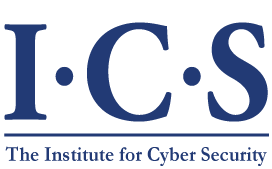 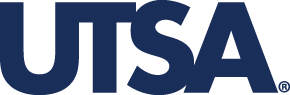 Hadoop: resilient, cost efficient distributed storage (HDFS) and processing framework (MapReduce) and YARN
 Ecosystem = Hadoop core + 
				Open-Source Projects
 Hadoop Data Lake
 Security Concerns
© Maanak Gupta
World-Leading Research with Real-World Impact!
4
[Speaker Notes: https://www.cloudera.com/content/dam/www/static/documents/whitepapers/securing-your-enterprise-hadoop-ecosystem.pdf
Hive, hbase, spark, storm, flume..kafka, knox
Some are security related projects, some access data, some are processing frameworks
----
Data lake…variety of user, vared data aformats…make sure users access what they are suppose to ..
---
Security concerns:---Multi-tenant Data Lake offered by Hadoop, stores and processes sensitive information from several critical sources, such as banking and intelligence agencies, which should only be accessed by legitimate users and applications. Threats—including denial of resources, malicious user killing YARN applications, masquerading Hadoop services like NameNode, DataNode etc.—can have serious ramifications on confidentiality and integrity of data and ecosystem resources. The distributed nature and platform scale makes it more difficult to protect the infrastructure assets.]
Multi-Layer Access Control
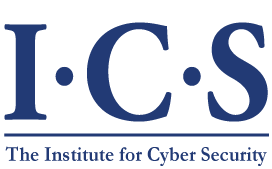 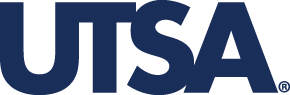 Data and Service Objects
Cluster Resources and Applications
Services
HDFS Files, 
Hive Tables
Kafka Topics
HDFS NameNode, 
YARN ResourceManager
Apache Hive
YARN Queues,
Cluster Nodes
© Maanak Gupta
World-Leading Research with Real-World Impact!
5
Hadoop and Data Services Access
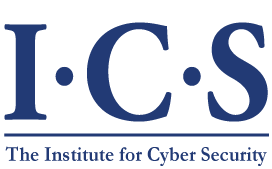 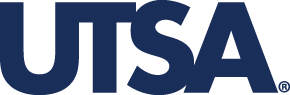 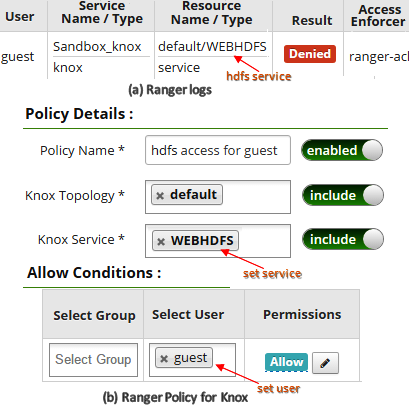 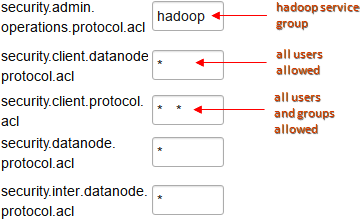 Hadoop Daemons Access Configuration
WebHDFS Access via Apache Knox
© Maanak Gupta
World-Leading Research with Real-World Impact!
6
[Speaker Notes: Talk about how knox is important…and NameNode and DataNode etc…
Foremost layer of defense: whether a user is allowed to access the services inside the ecosystem.

Fo each slide: talk about where do we require such configurations and how are they important and what change they make.]
Data Objects Access
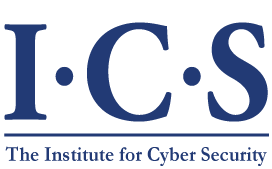 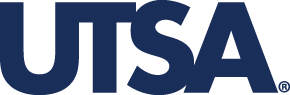 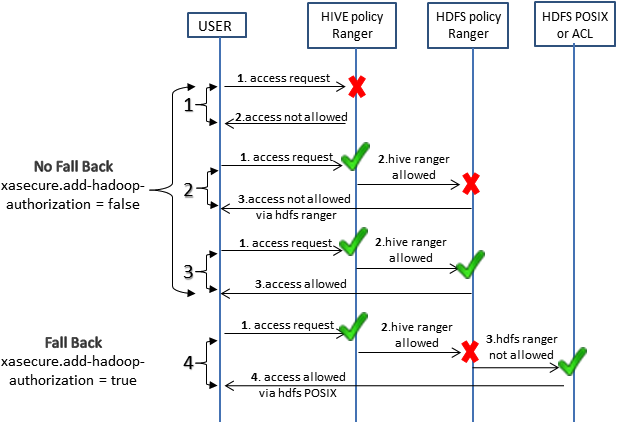 Hive and HDFS Access Configurations
© Maanak Gupta
World-Leading Research with Real-World Impact!
7
[Speaker Notes: Configuration options available in Hive and HDFS …fall back…why this scenario is important..some users can access only tables while other might accesss corresponding files in HDFS.]
Tag Based Objects Access
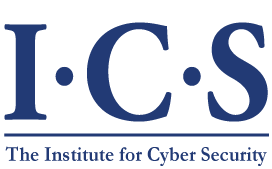 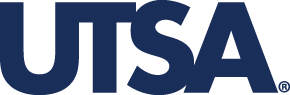 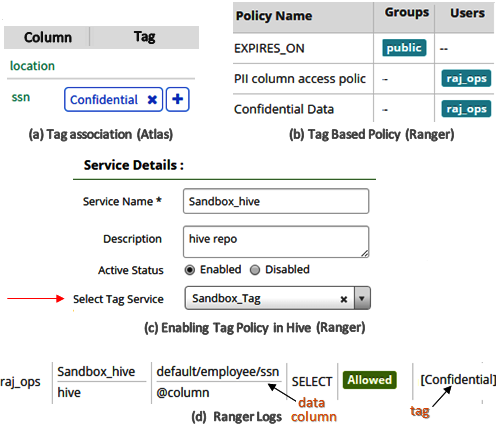 Tag Based Policy Configuration
© Maanak Gupta
World-Leading Research with Real-World Impact!
8
[Speaker Notes: Tag based policies…there importance…talk about data masking and several options avalilable fro masking and column filtering..]
Context Enricher and Policy Conditions
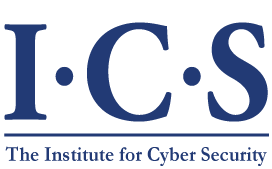 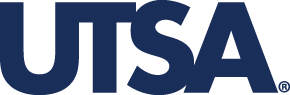 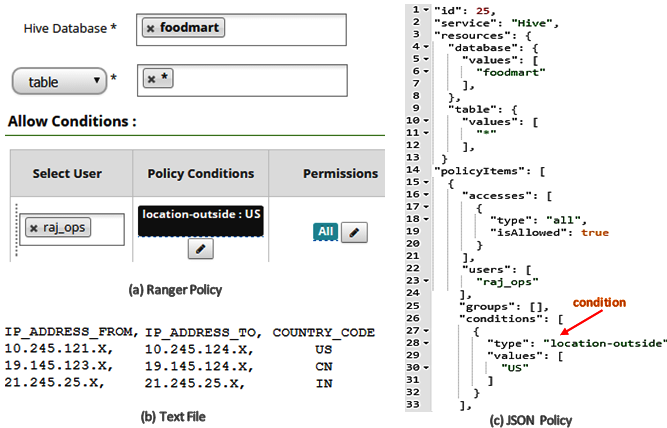 Geo Location Based Policies
© Maanak Gupta
World-Leading Research with Real-World Impact!
9
[Speaker Notes: Context enricher..and their importance.. Geo location based policies…combination of data sets policies.]
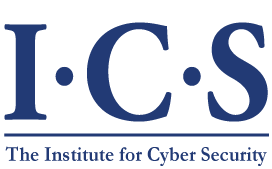 Cluster Resource and Application Access
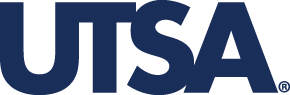 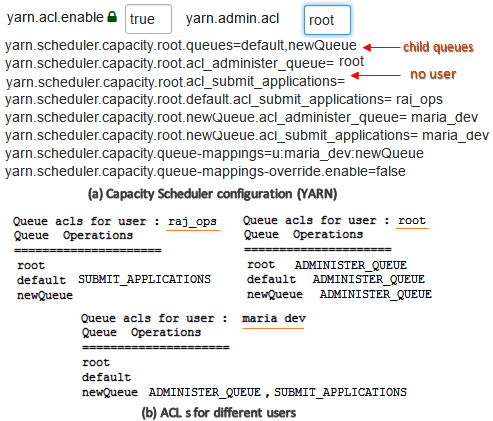 root
root
access rights
default
newQueue
YARN Queue Access Control Configuration
© Maanak Gupta
World-Leading Research with Real-World Impact!
10
[Speaker Notes: What nodes to run…different queues in how hierarchical nature in access control..

Draw a queue structure]
Hadoop Ecosystem 
Authorization Architecture
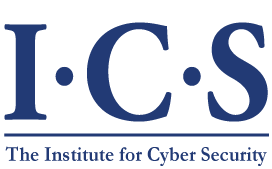 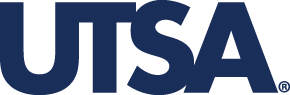 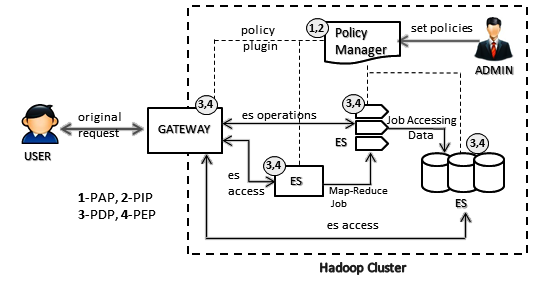 Policy Manager :  Apache Ranger, Apache Sentry
Gateway :  Apache Knox
Ecosystem Service (ES) :  Apache Hive, HDFS, Apache Storm, Apache Kafka, YARN
© Maanak Gupta
World-Leading Research with Real-World Impact!
11
[Speaker Notes: (Apache Open Source   Components and how they fit)]
AC Model: Hadoop View
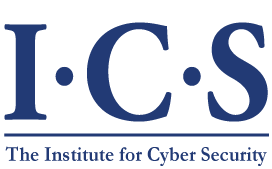 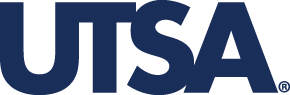 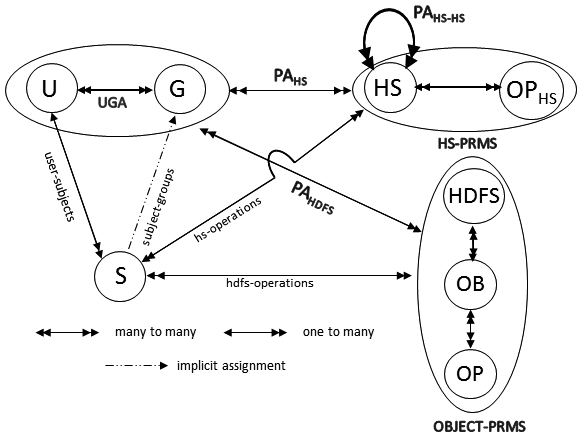 Users (U), Groups (G) , Subjects (S)
Hadoop Services (HS) : NameNode, YARN ResourceManager
Hadoop Service Operations (OPHS) : access / communicate
Objects (OB) : Files and Directories in HDFS
Operations (OP) : read, write, execute
© Maanak Gupta
World-Leading Research with Real-World Impact!
12
[Speaker Notes: Using ACLs
Talk about service layer and all individual components and all three different layers of access control]
AC Model: Ranger View
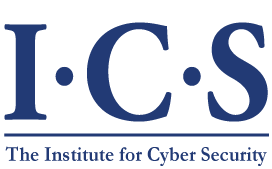 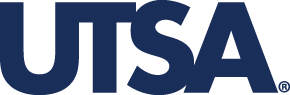 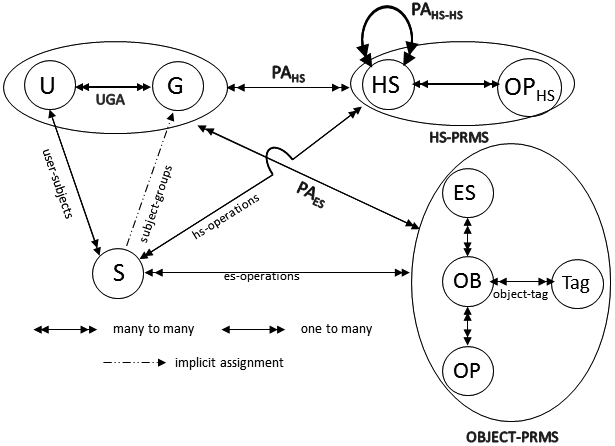 Ecosystem Service (ES) : Hive, HDFS, Kafka, HBase
Objects (OB) : Files and Directories in HDFS; Tables, columns in Hive
Operations (OP) : read, write, execute, select, create
Tag : PII, top-secret
© Maanak Gupta
World-Leading Research with Real-World Impact!
13
AC Model: Sentry View
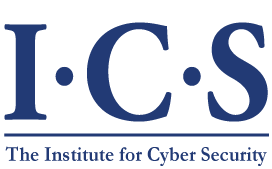 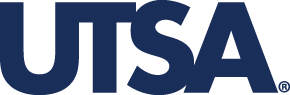 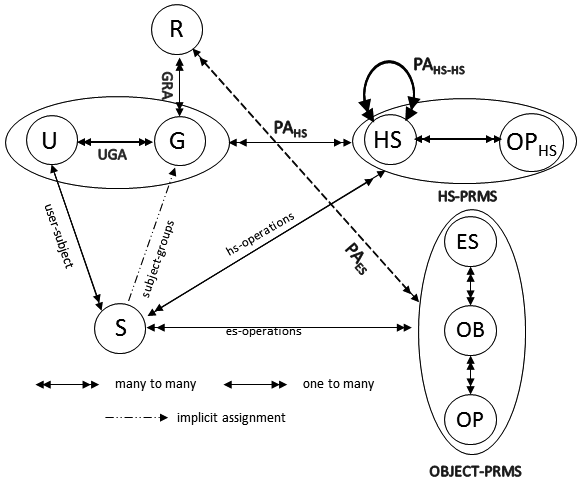 Roles (R)
© Maanak Gupta
World-Leading Research with Real-World Impact!
14
HeAC Model: Consolidated View
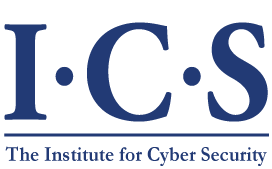 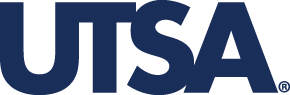 Hadoop Ecosystem Access Control Model
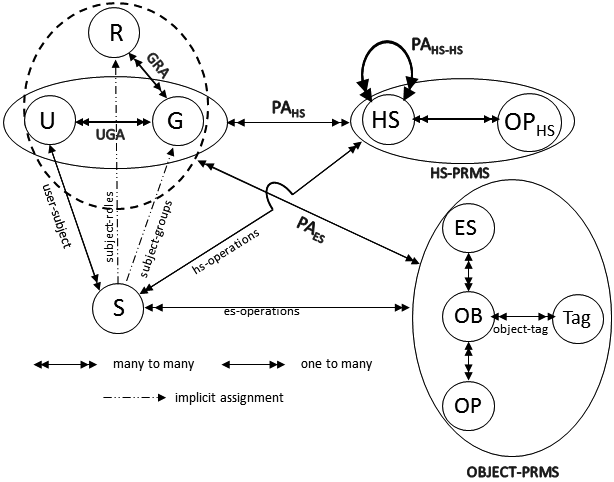 © Maanak Gupta
World-Leading Research with Real-World Impact!
15
OT-RBAC Model
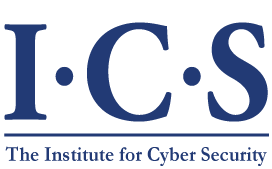 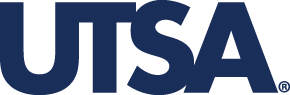 Object-Tagged RBAC
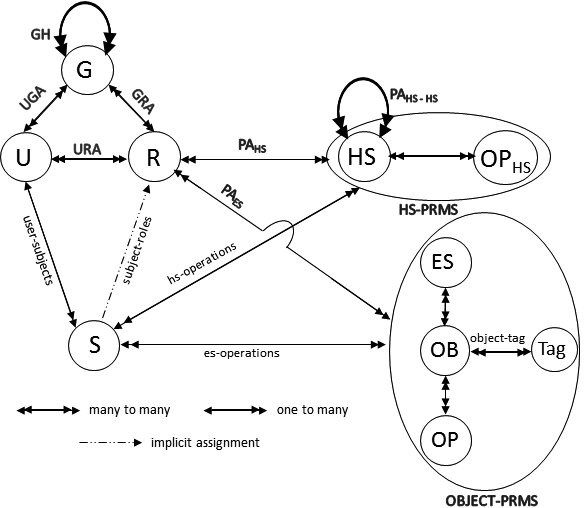 © Maanak Gupta
World-Leading Research with Real-World Impact!
16
Group Based Role Inheritance
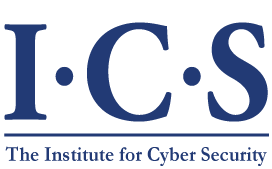 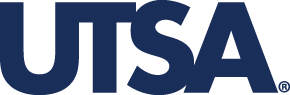 Roles: {Staff, Grader, TA}
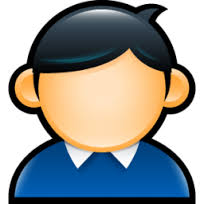 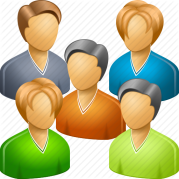 Roles: {student, Staff, 
              Grader,  TA}
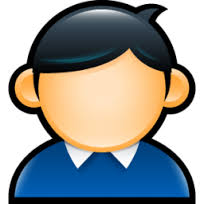 Roles: {student}
Direct & effective membership
UGA
URA
Effective Roles
G1
Bob
Bob
Effective
membership
Effective
membership
inheritance
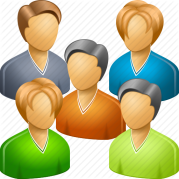 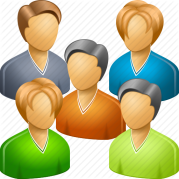 Roles: {TA}
Roles: {Grader}
G3
G2
Group Hierarchy
Major Benefits:  Easy Administration where multiple roles can be assigned to user with single administrative operation.
© Maanak Gupta
World-Leading Research with Real-World Impact!
17
Implementation Approach
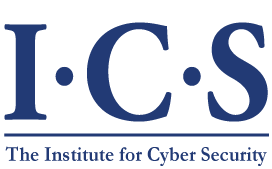 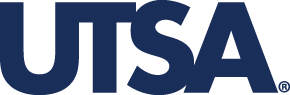 © Maanak Gupta
World-Leading Research with Real-World Impact!
18
Adding Attributes to OT-RBAC
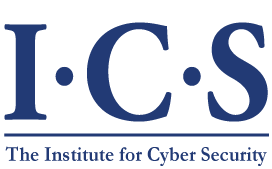 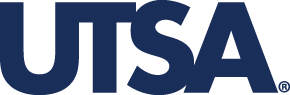 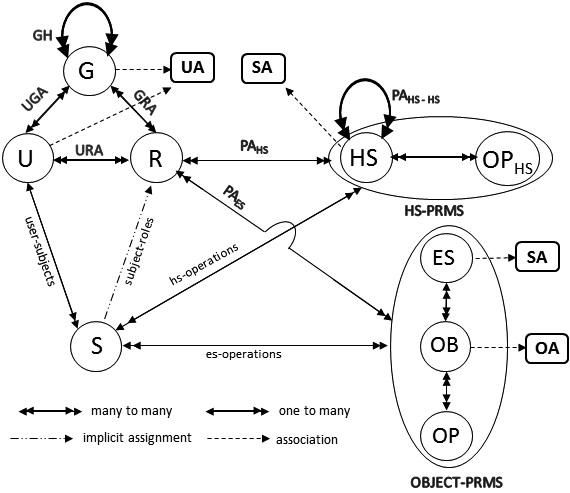 User Attributes (UA)
Service Attributes (SA)
Object Attributes (OA)
© Maanak Gupta
World-Leading Research with Real-World Impact!
19
NIST Strategies
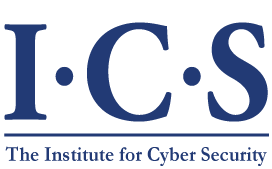 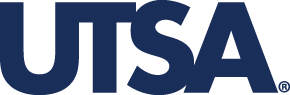 Dynamic Roles
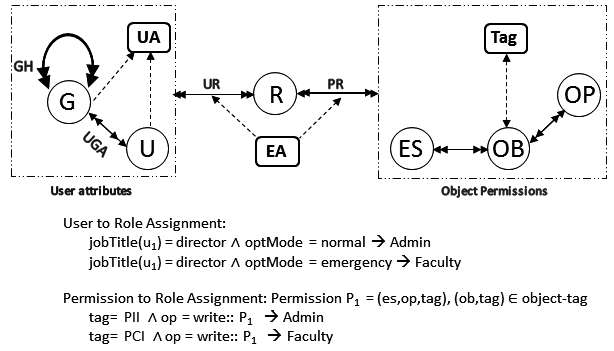 © Maanak Gupta
World-Leading Research with Real-World Impact!
20
NIST Strategies
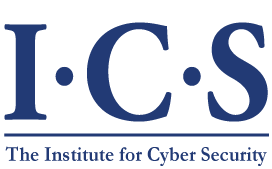 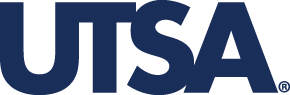 Attribute Centric
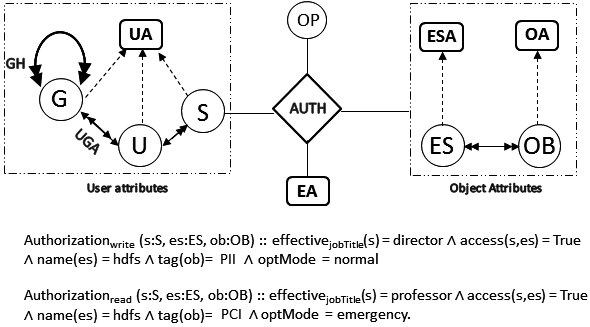 © Maanak Gupta
World-Leading Research with Real-World Impact!
21
NIST Strategies
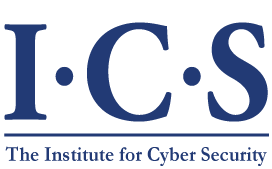 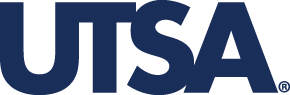 Role Centric
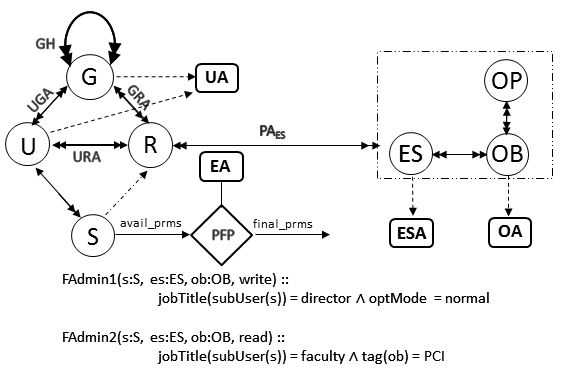 © Maanak Gupta
World-Leading Research with Real-World Impact!
22
Defense in Depth
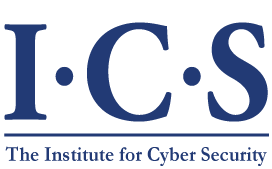 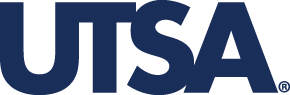 Secure Hadoop Ecosystem
Cluster Resource and Application
Data and Service Objects
Hadoop Daemons and Services
© Maanak Gupta
World-Leading Research with Real-World Impact!
23
Conclusion and Future Work
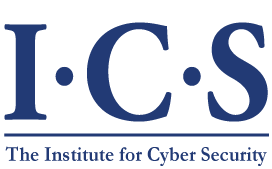 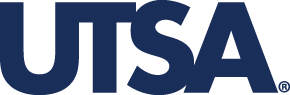 Formalized Conceptual HeAC Model
 Object-Tagged-RBAC Model
 Attributes based extensions
Some Future Goals:
 Introduce Data ingestion security
 Privacy concerns and finer grained approaches   in Multi-Tenant Hadoop Lake
© Maanak Gupta
World-Leading Research with Real-World Impact!
24